Revising the Sphere Handbook:
What is new and how you can contribute?
[Speaker Notes: AOA and Good Morning to all  ….thank you for joining all over the Pakistan today 
My name is Muhammad Sufyan  ……. I am honoured  to be serving as Speaker for this webinar which is hosted by National Humanitarian Network Pakistan
This webinar is about the revision of  Sphere handbook 2011 and how you can contribute 
In this webinar You can ask questions about the process …….
It will also contribute to the consultation being organized by the community world Service Asia 
Which is going to be held on June 01
Director of Sphere Project Christine will be there to lead the discussions 
Important changes are under way as you probably know… terminologies are being updated to build greater consistency among chapters …Cross cutting Cash programming, urban response and environmental concerns based on the evidence to practices …….
Further input needed from the experience practitioners 
Please continue introducing yourself as some of you already doing it…..
You can contribute in asking questions and responding to the polls  
Please ask your question by typing it in the chat box below]
Sphere Handbook Revision Consultation Phase, Draft 1
What’s new
Next Step 
How to share you experience
Time to revise?
2000 Version
2004 Version
2011 Version
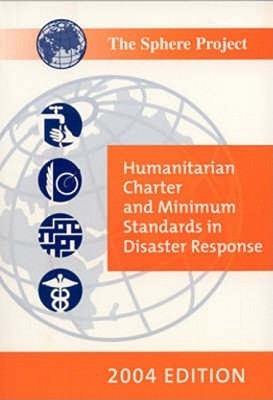 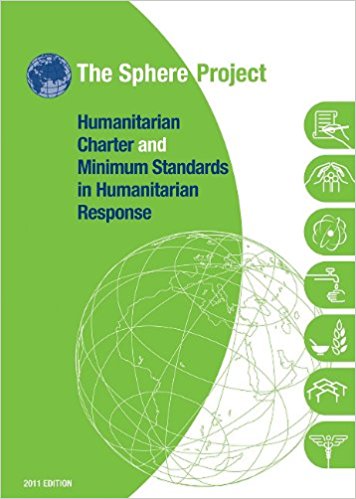 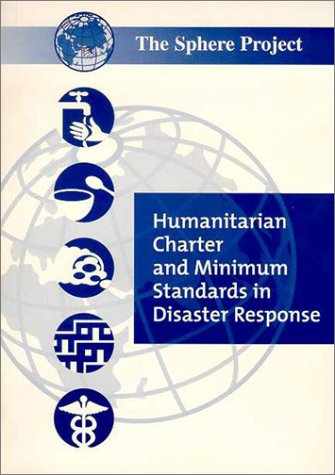 [Speaker Notes: Standard needs to have certain life …. There are some standards which are  static to some extent….
2011 ….   revision of the humanitarian Charter and  addition of the protection principles]
Why?
Cash:  shift in how assistance is provided: what mix of cash, in-kind and services? 
Context : Urban and complex crisis 
Accountability: renewed attention to accountability across  the sector, better evidence ; integrated CHS fully into handbook
Users: Change in user profiles and people working in humanitarian field, including more local  actors, “ non-humanitarians”, military, civil protection
[Speaker Notes: Big evolution in the use of cash … there is no clearly understanding how the handbook goes about it… 
2011 saw the revision of the humanitarian Charter and  addition of the protection principles 
What’s new since 2011? Drivers in the sector: 
Cash:  shift in how assistance is provided: what mix of cash, in-kind and services? 
Context : Urban and complex crisis 
Accountability: renewed attention to accountability across  the sector, better evidence ; integrated CHS fully into handbook
Users: Change in user profiles and people working in humanitarian field, including more local  actors, “ non-humanitarians”, military, civil protection]
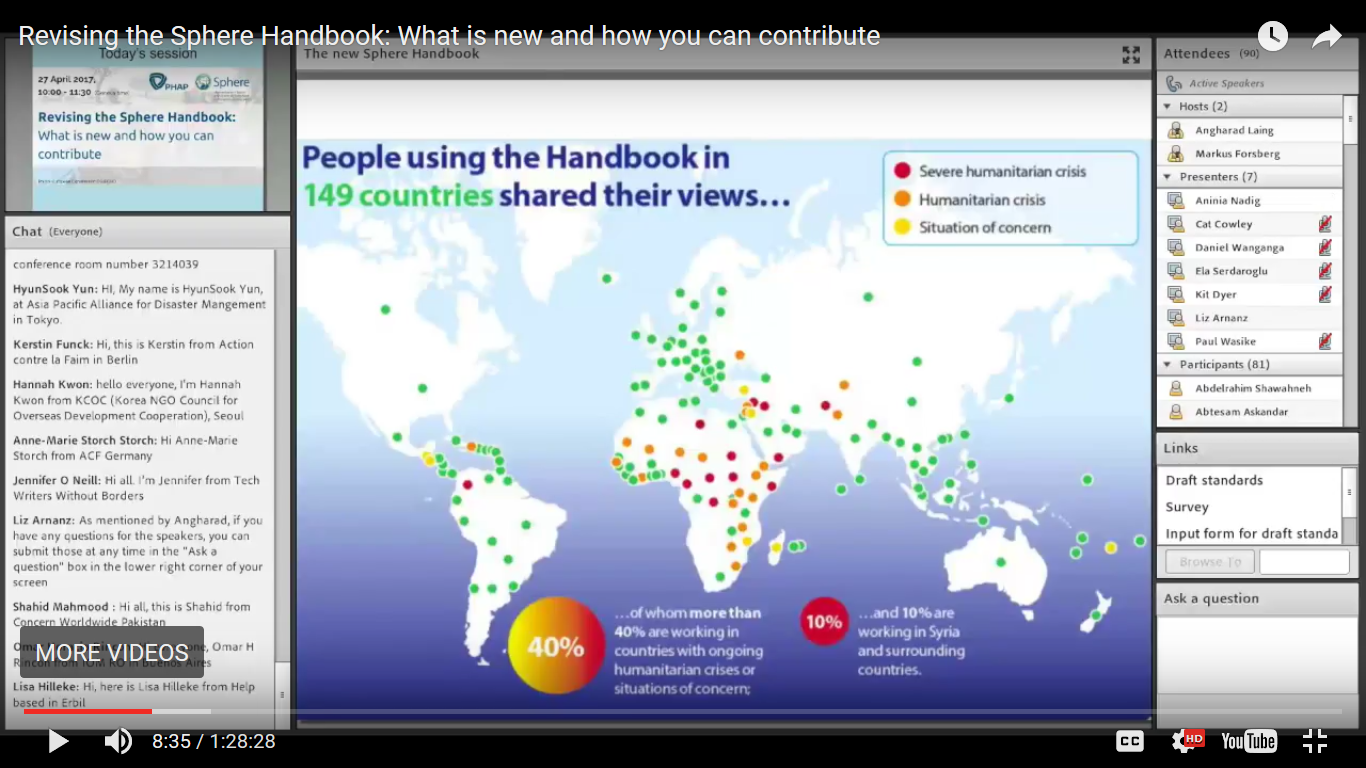 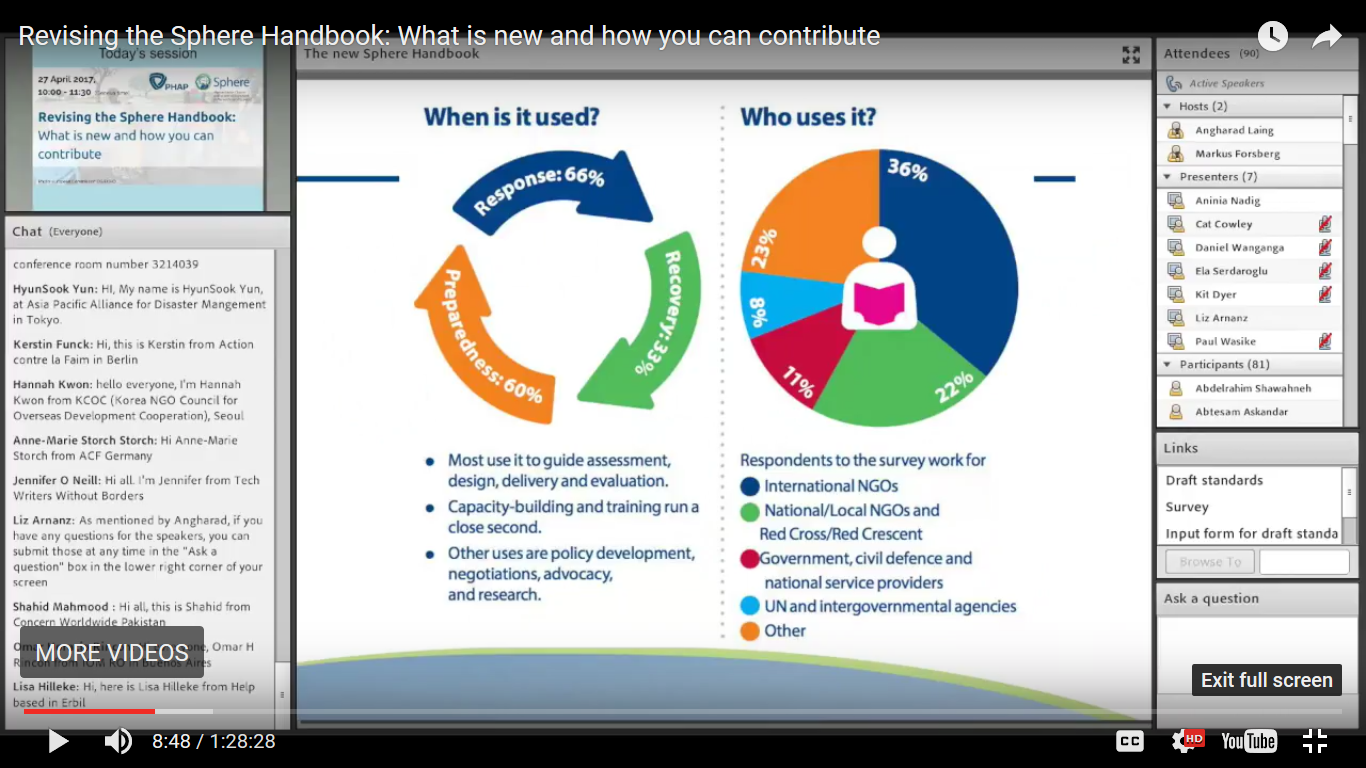 [Speaker Notes: Poll : Which type of organizations do you work ? 
CSO
NGO
I/NGO
UN
Other]
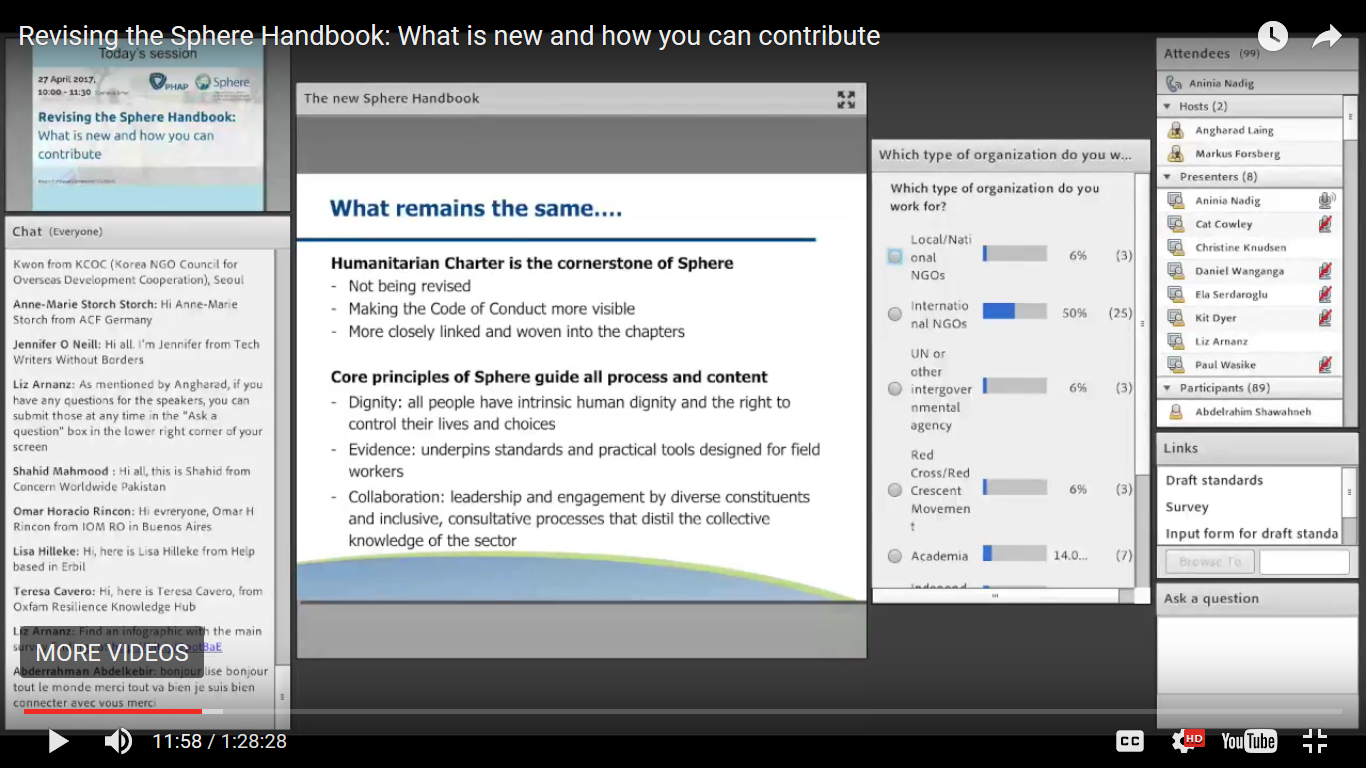 [Speaker Notes: Poll : For what purpose do you use the sphere most? 
To guide proposal writing
To guide Assessment 
To guide M & E 
Capacity Building 
Advocacy 
Research 
Other]
Three Big Changes
Chapter: Core Standards replaces with Core Humanitarian Standard 
Focus on Accessibility . Simplification of language , shorter handbook, Clearer linkages with companions 
New structure of the standard
Standard
Outcome Indicators 
Key Actions
Key Indicators ….threshold 
Guidance note
[Speaker Notes: Standards are not revised but the performance indicators, key actions, key indicators , guidance notes 
 CHS is not being changed but the consultations are open for performance indicators , monitoring questions and guidance note 
Sink with Sphere Handbook 
4 parts of the chapter 
Intro paragraph 
Overview of the each of the nine commitment 
Description of each commitment
Reference document]
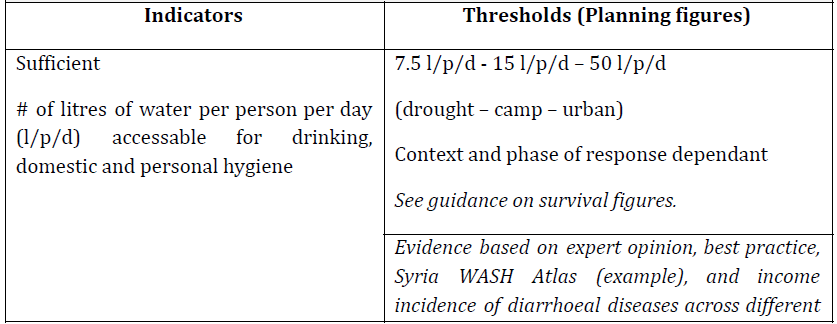 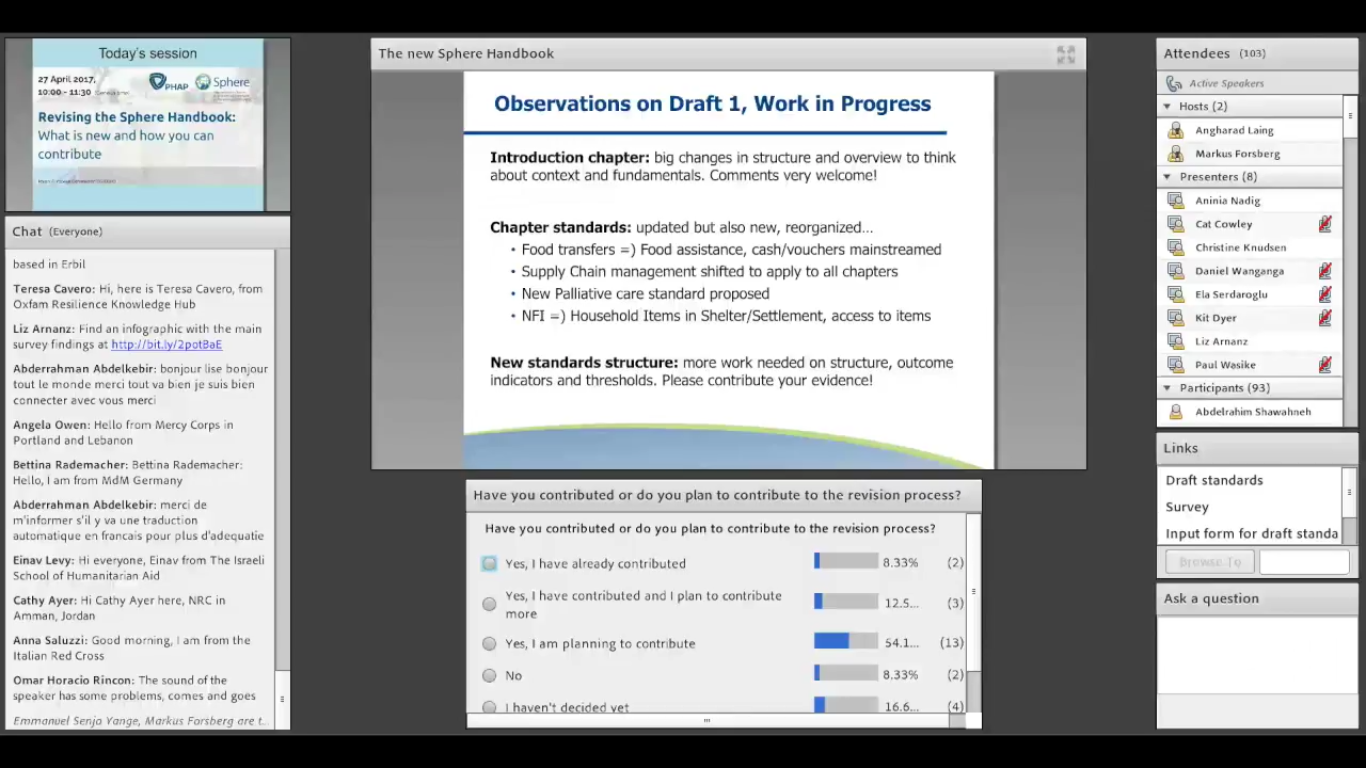 [Speaker Notes: Please read the introduction chapter]
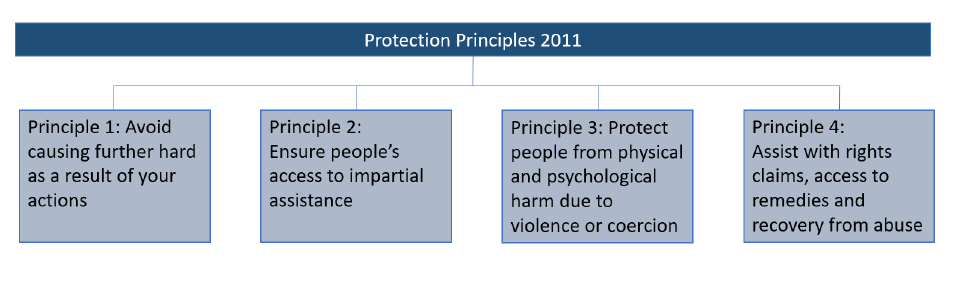 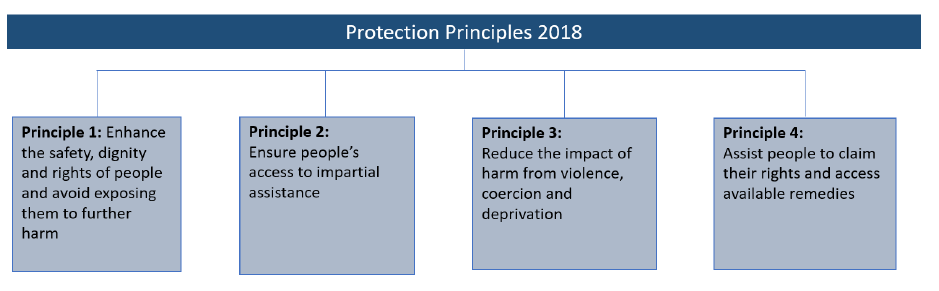 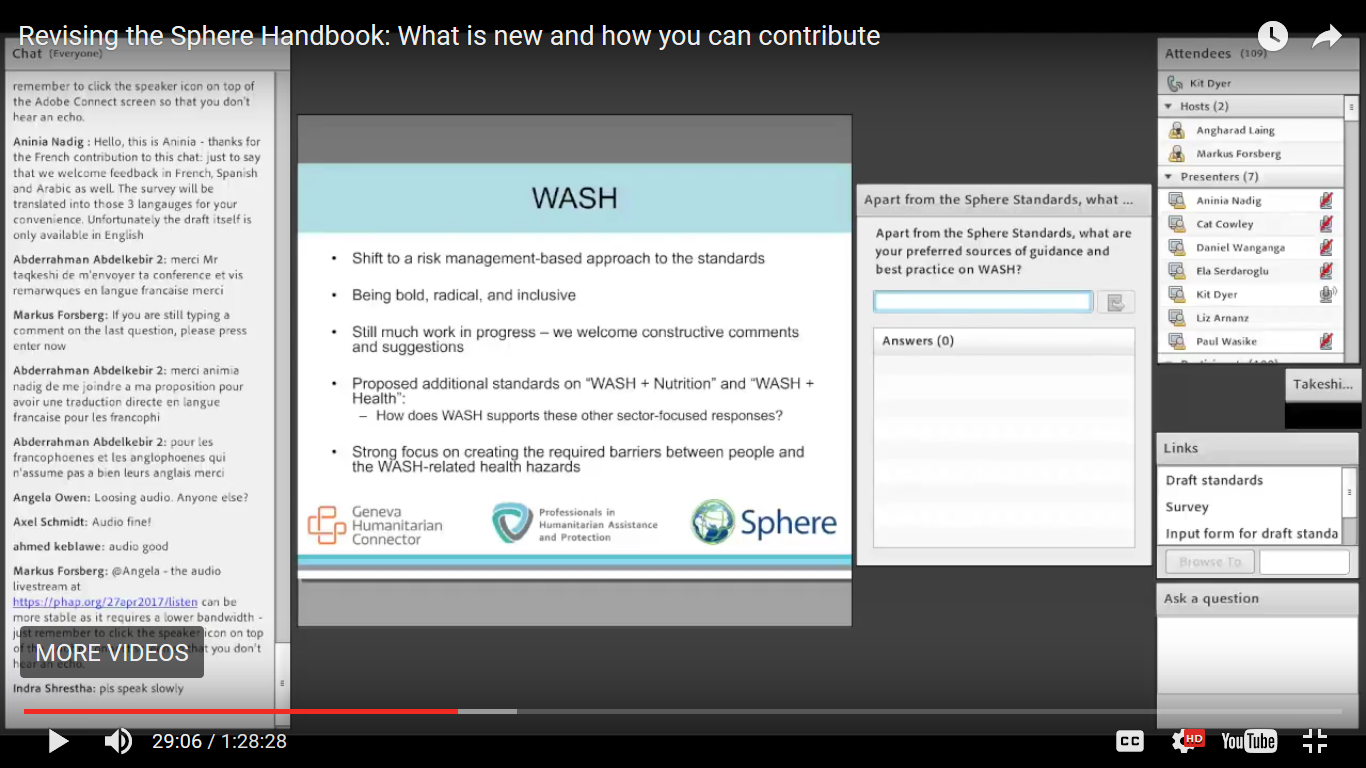 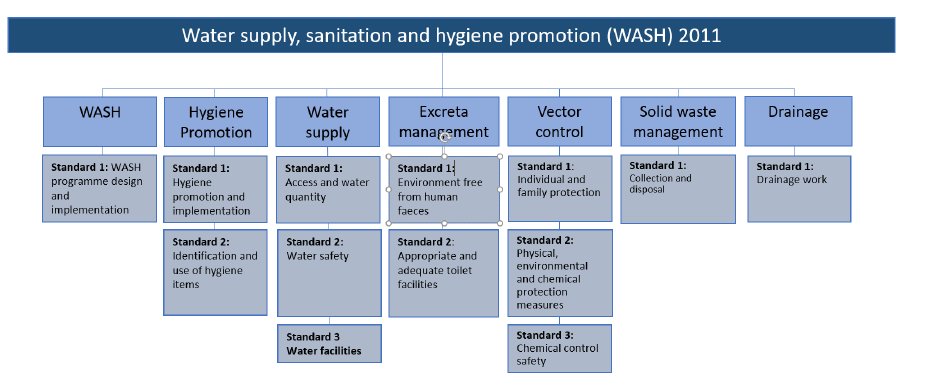 [Speaker Notes: Standard 4 
There are 2 many key actions
From Infrastructure approach to behavior change approach 

Waste management 
Shifted to whole process of  waste managerment]
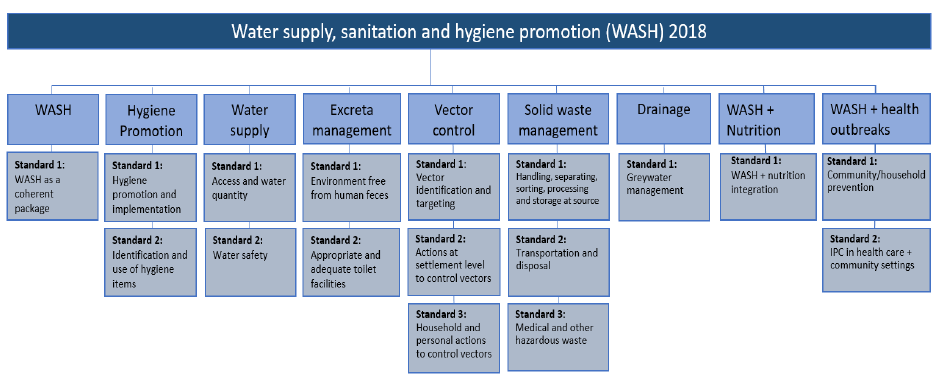 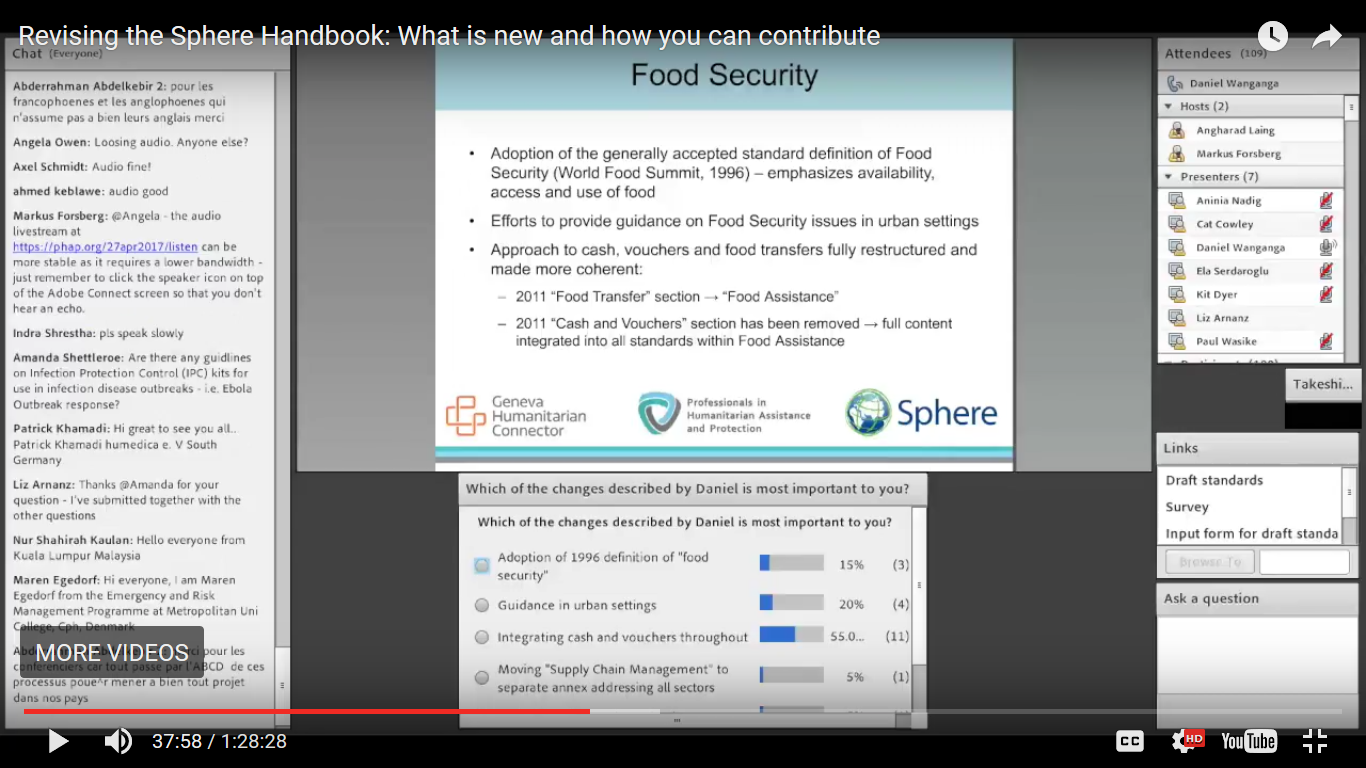 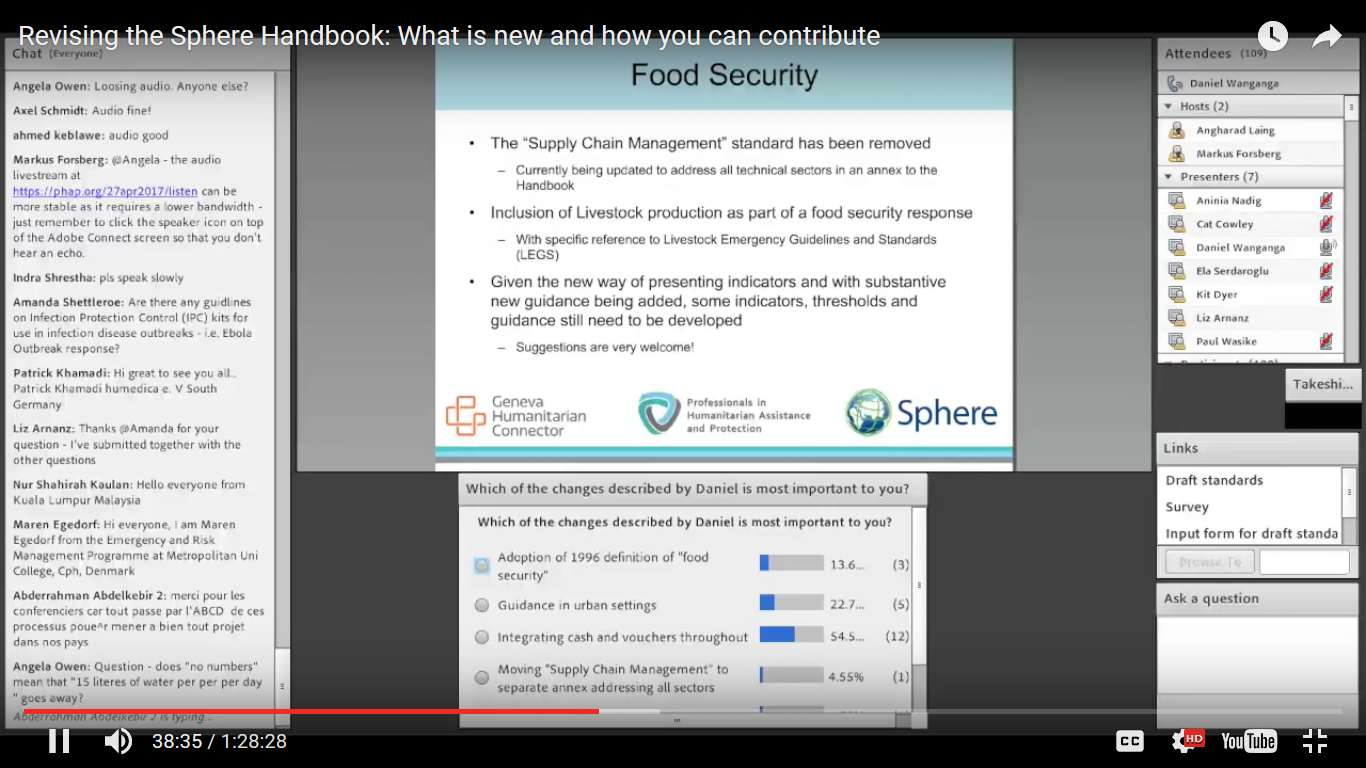 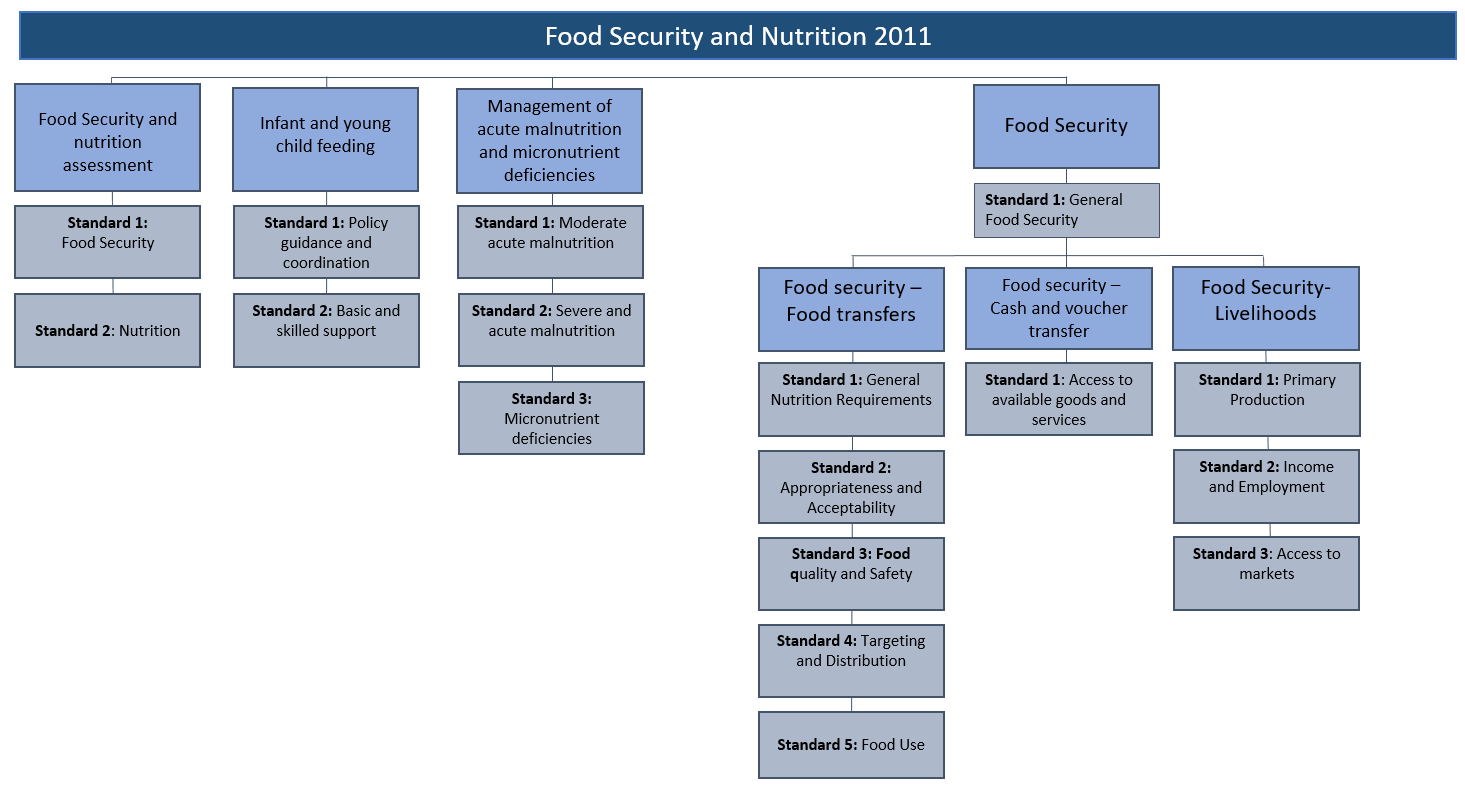 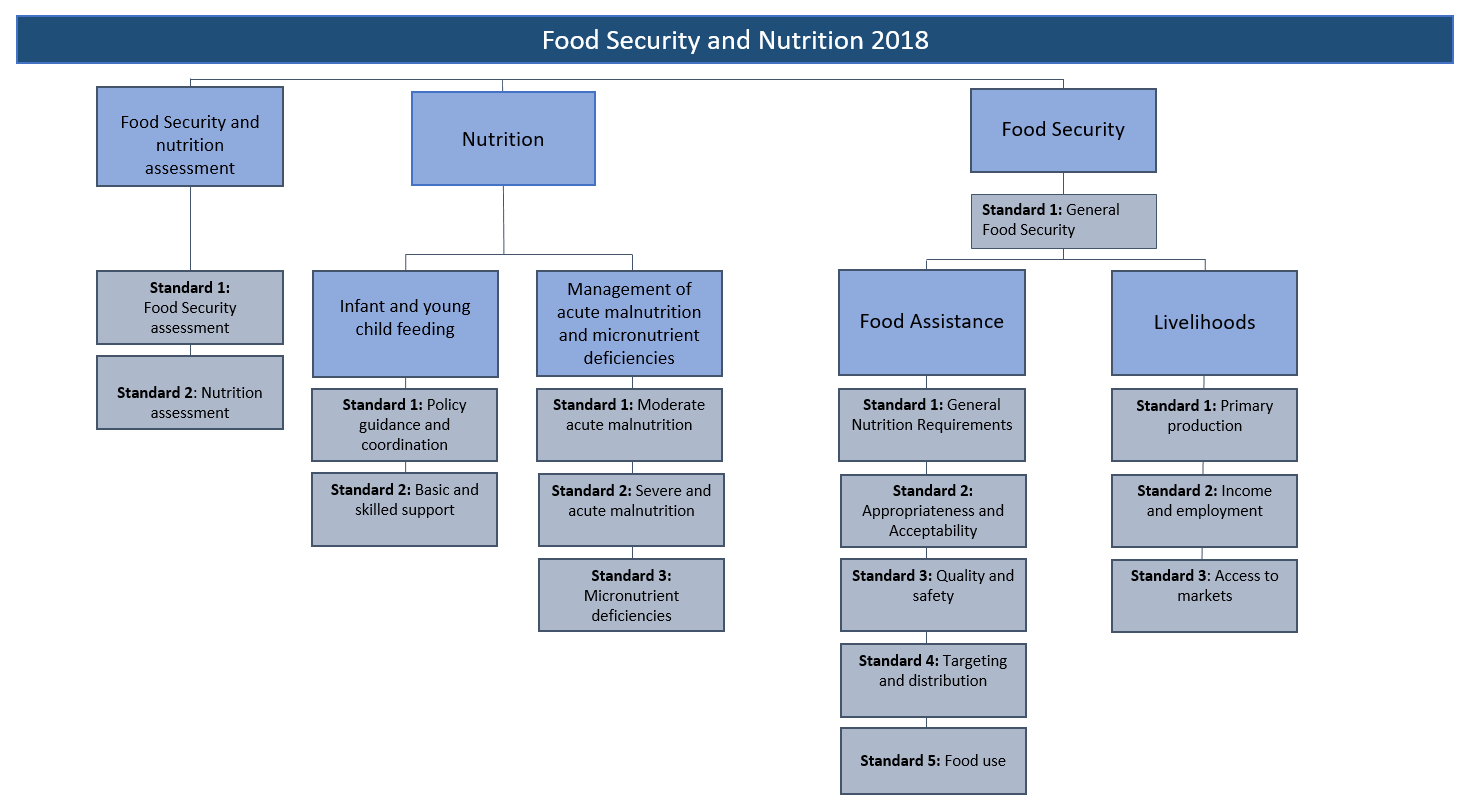 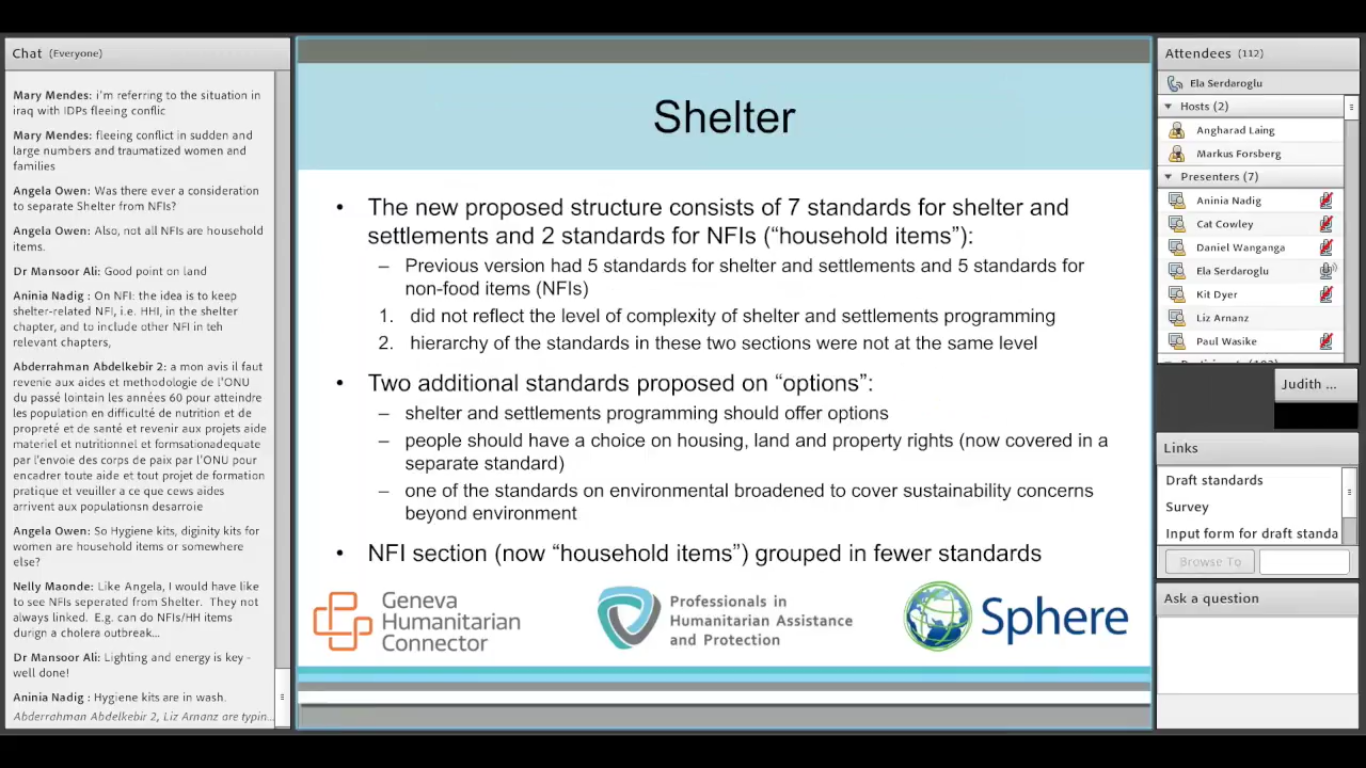 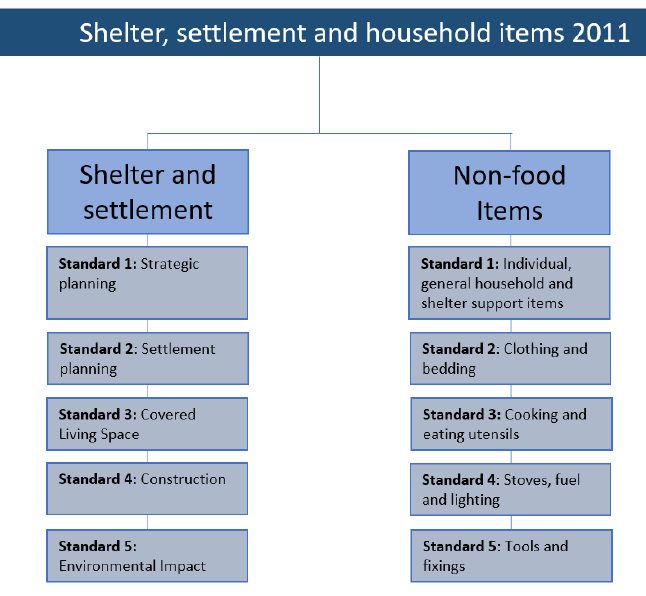 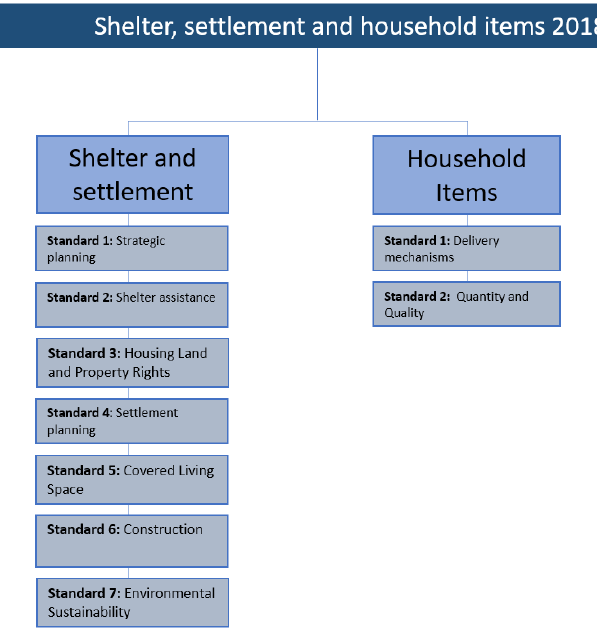 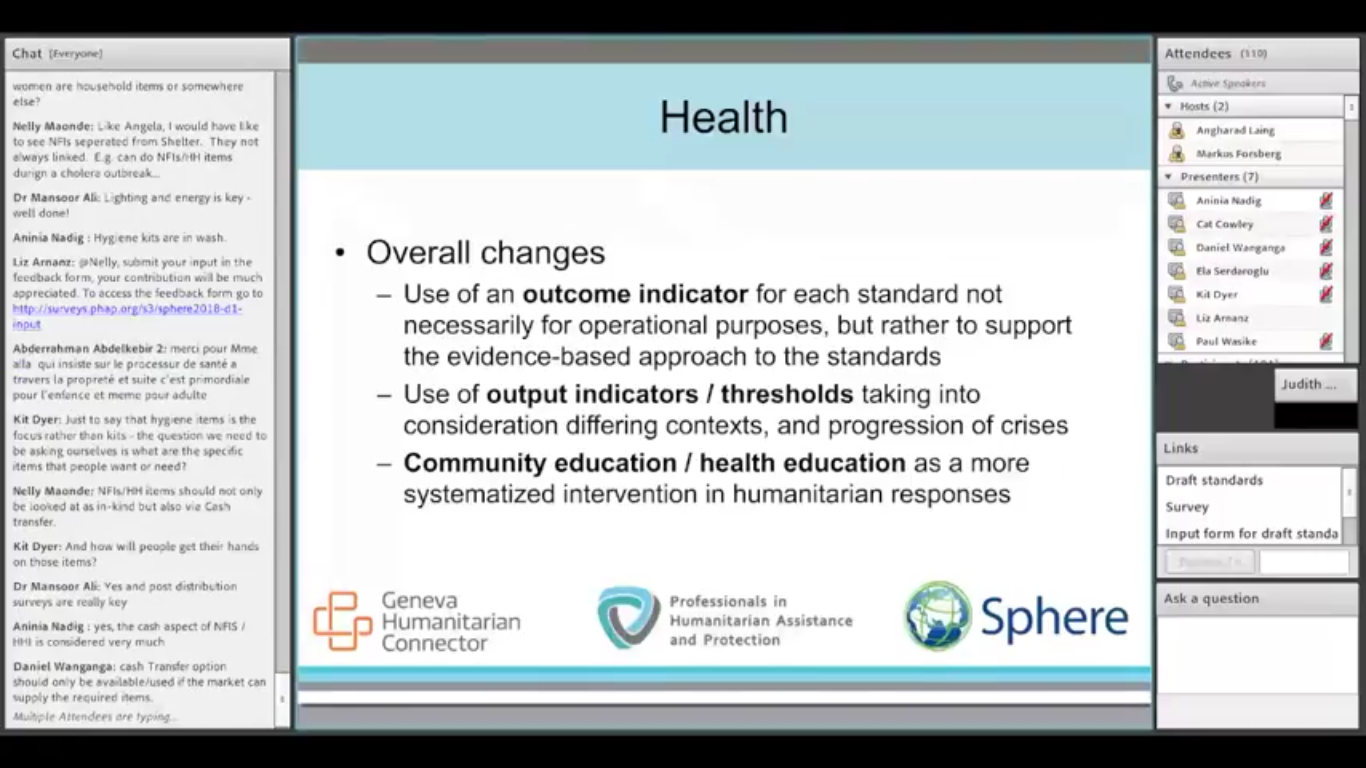 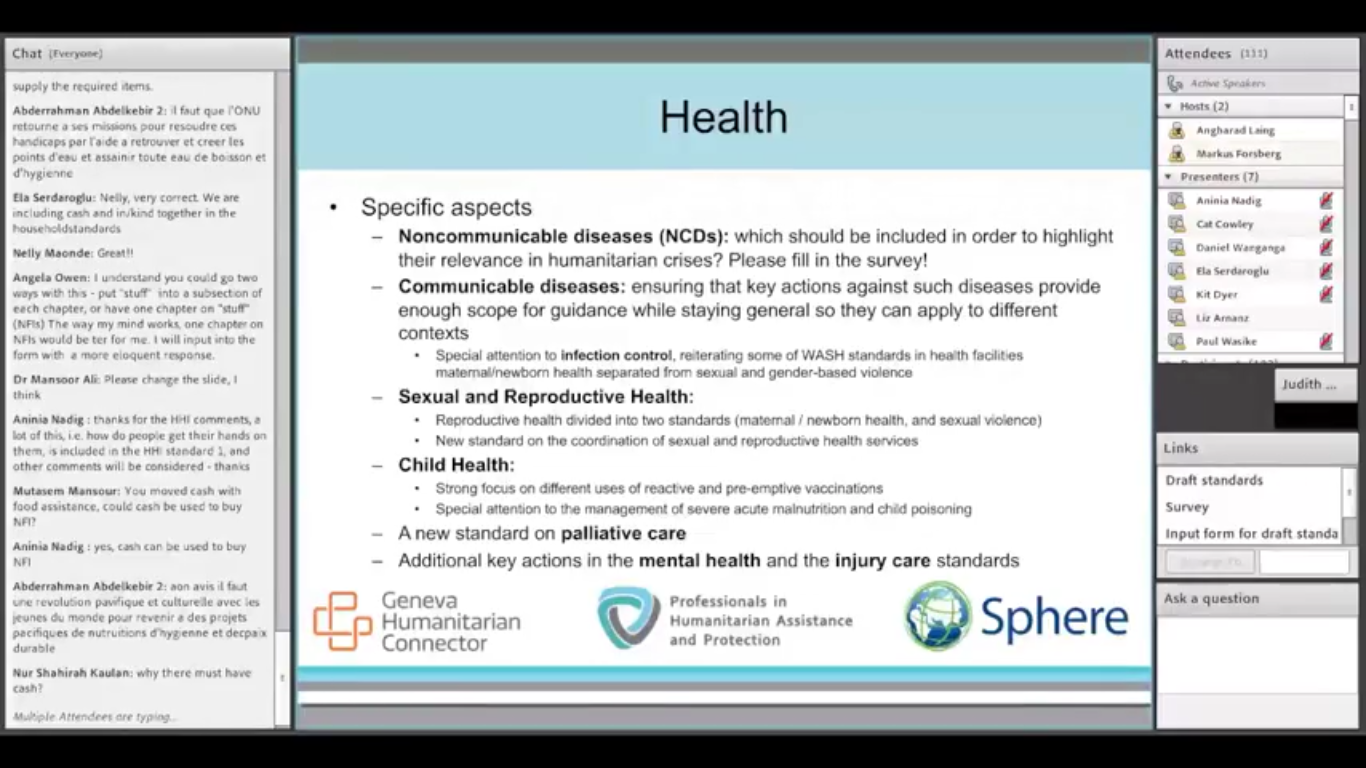 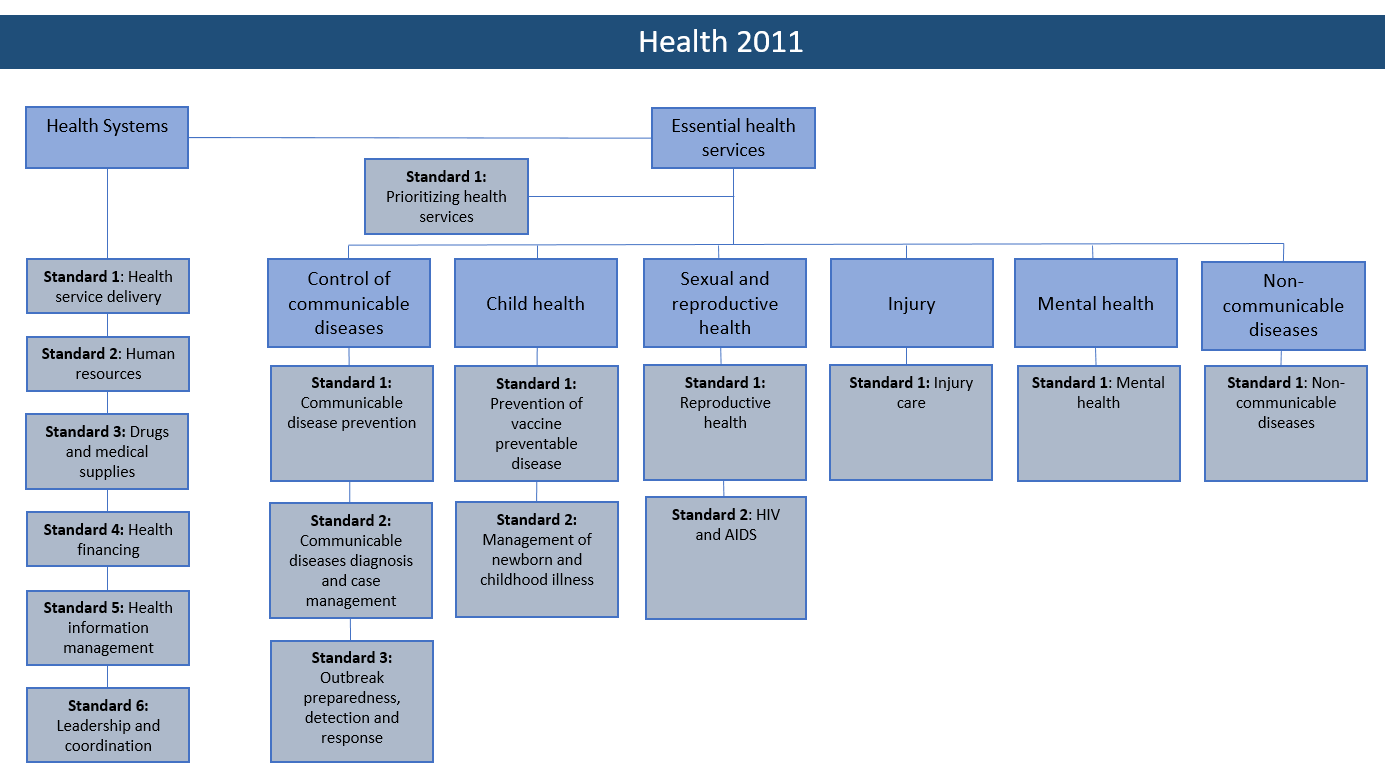 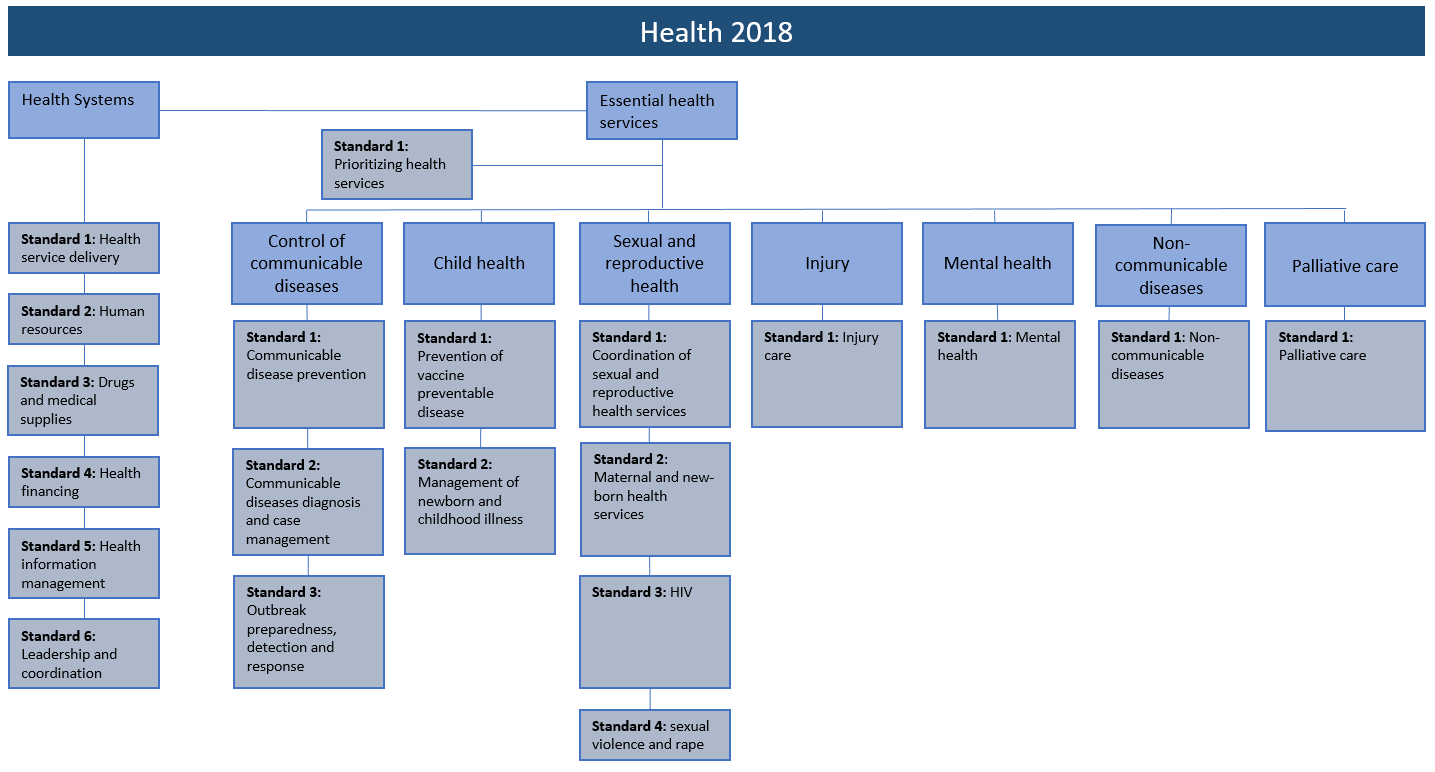 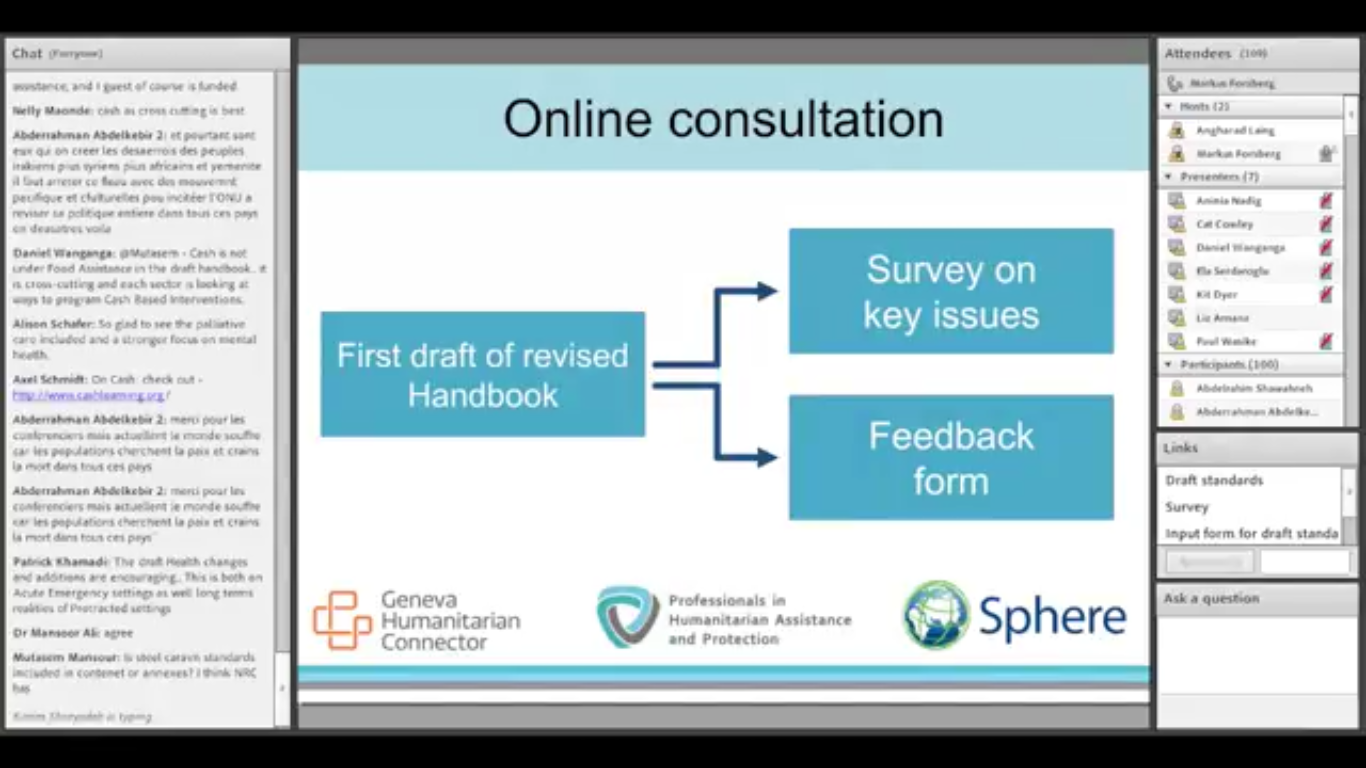 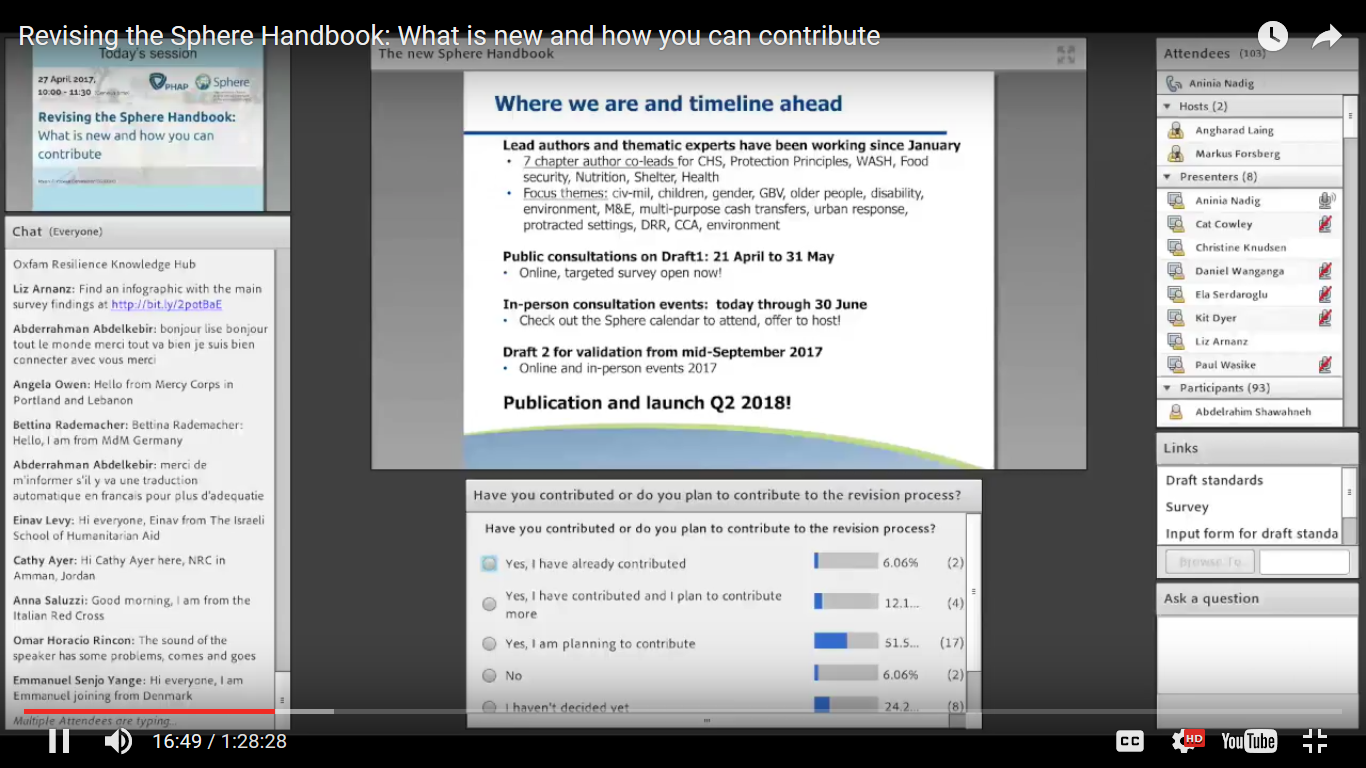 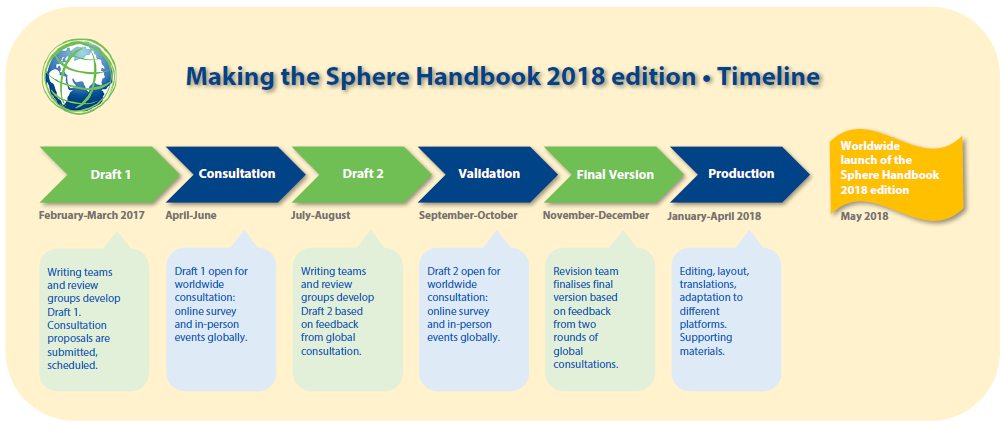 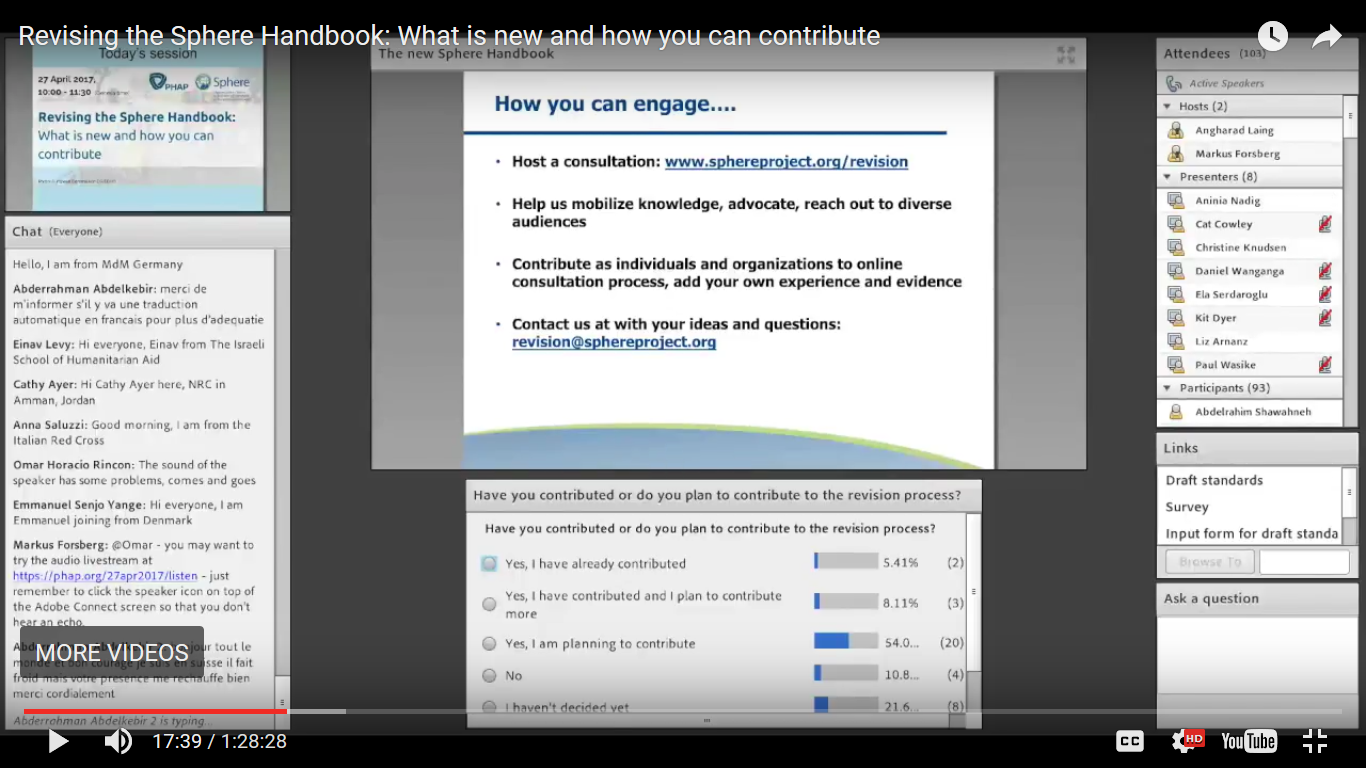 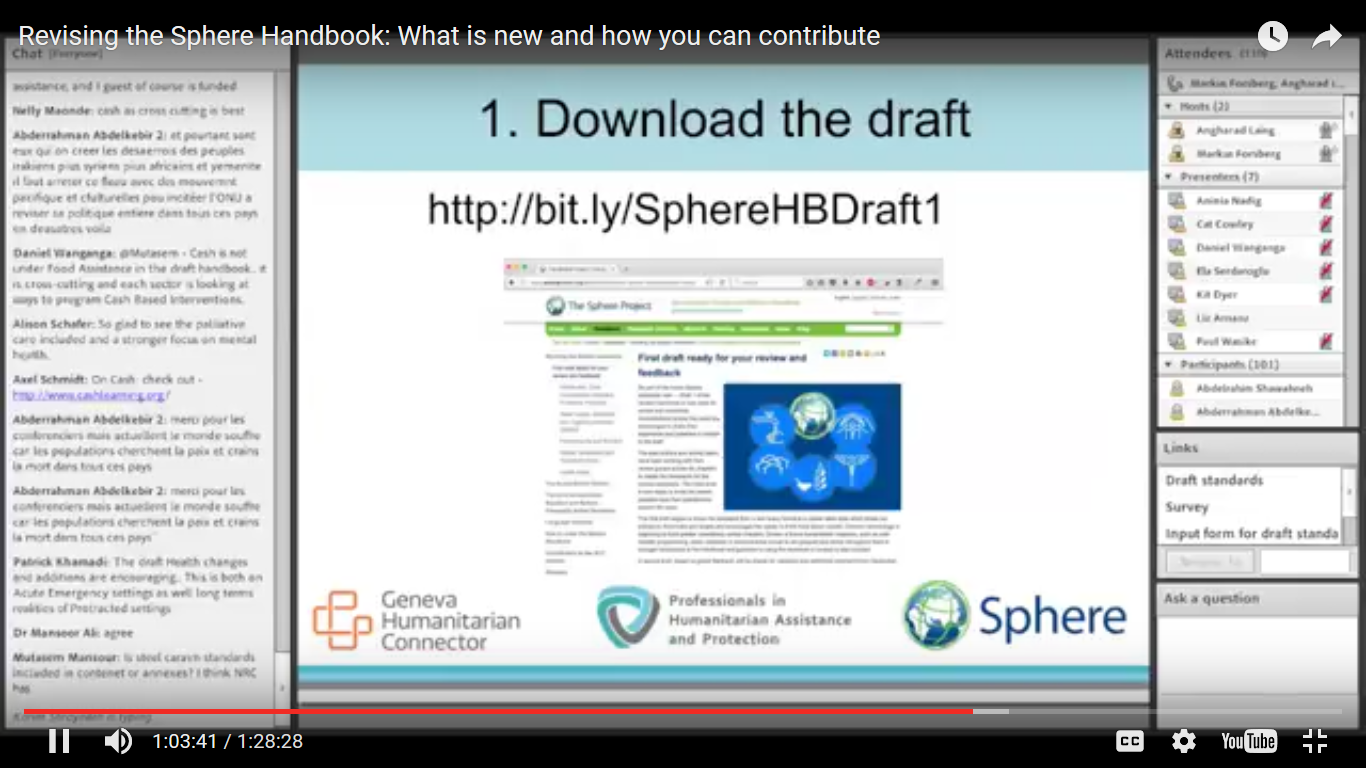 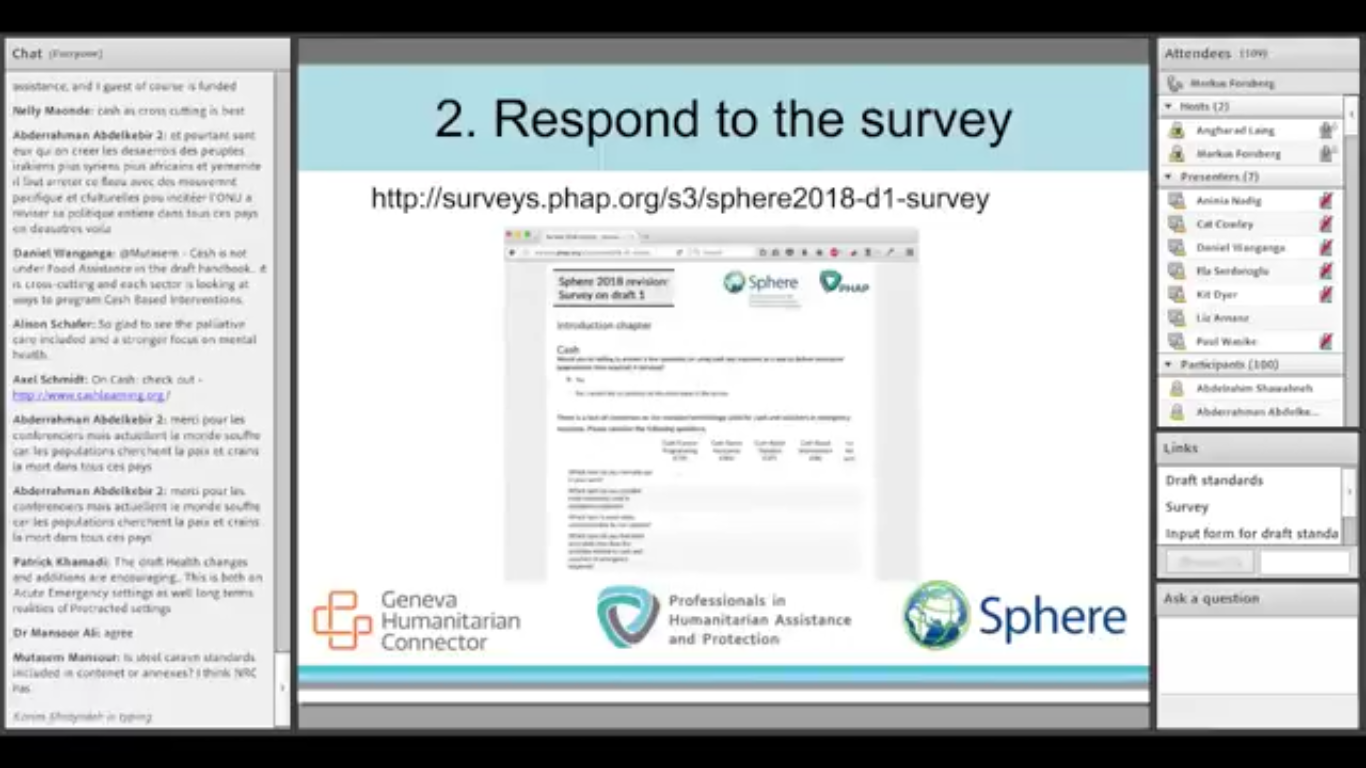 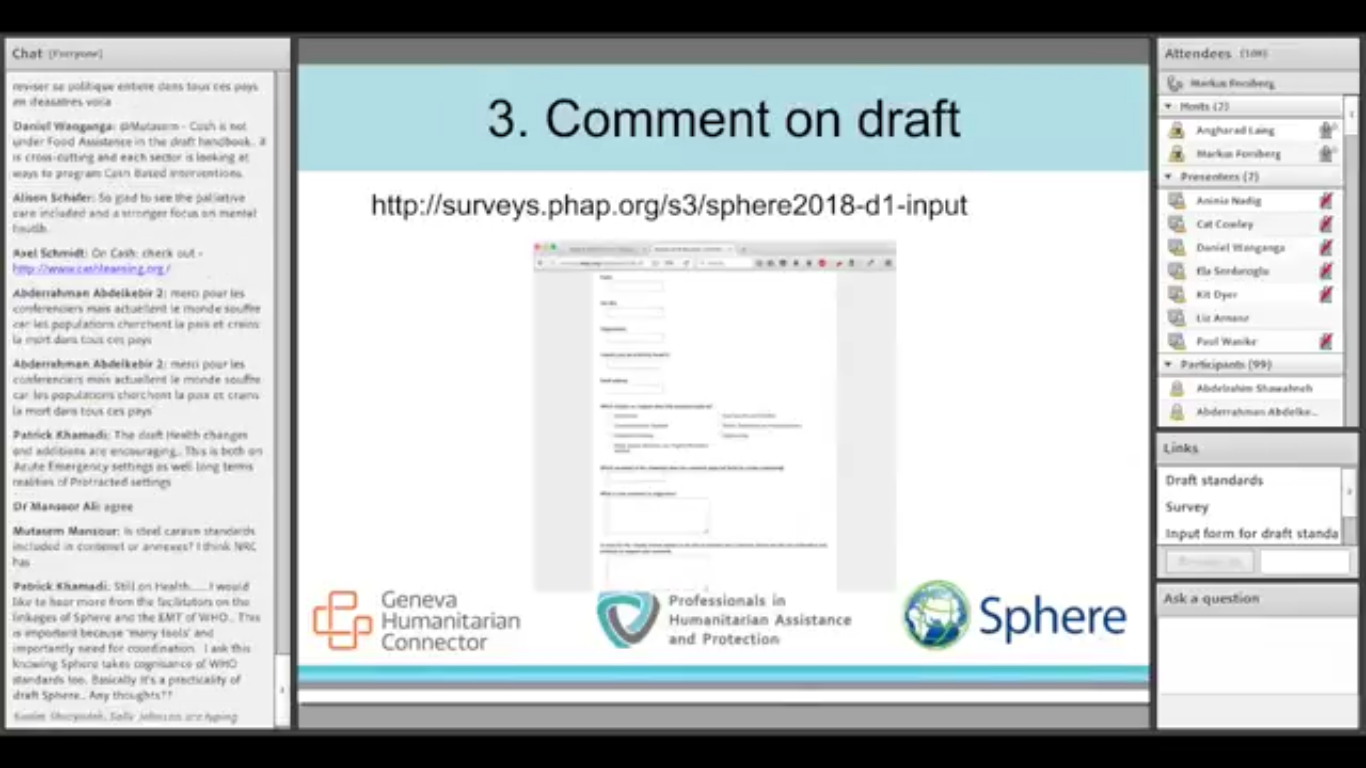